Hymns for Worship at Woodmont
500- Give Me the Bible
636- The Love of God
159- When My Love to Christ Grows Weak
431- None of Self and All of Thee
301- Soul a Savior Thou art Needing
487- A New Creature
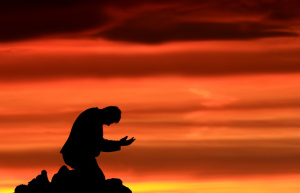 None of Self 
and 
All of Thee by 
Theodore 
Monod
1836-1912
Adapted by
James 
McGranahan
[Speaker Notes: born in Paris, France, son of Reformed minister. BS & MA degrees prepared for legal profession, decided to ministry. Came to America, went to seminary, preached Presbyterian short time, returned to France & preached for Evangelical & Reformed Paris. Words produced in 7/1874, visiting Lord & Lady Mount-Temple at Broadlands in Hampshire, England, to conduct some private meetings. Mount-Temple liked the poem so much that he had it published in October of that year on a program card for similar services at Oxford.]
None of Self & All of Thee by Theodore Monod 1874
"O, the bitter pain and sorrow (Ps. 32:10; 1 Tim. 6:10)
That a time could ever be, (Pr. 30:11-14)
When I proudly said to Jesus, (Matt. 12:14; 23:2ff)
'All of self, and none of Thee.'“ (Ps. 10:3-6; 2 Tim. 3:2)

The selfish & prideful boast about their desires but instead 
will suffer the pain & agony of their sins.
[Speaker Notes: O THE bitter shame and sorrowThat a time could ever be; When I let the Saviour’s pity Plead in vain, and proudly answered: All of self and none of thee! “Many are the sorrows of the wicked” (Ps. 32:10)]
None of Self & All of Thee by Theodore Monod 1874
"Yet He found me; I beheld Him (Matt. 18:10-14)
Bleeding on th'a cursed tree, (John 12:32ff; Gal. 3:13)
And my wistful heart said faintly, (Rom. 3:19)
'Some of self, and some of Thee.'“ (Luke 23:34) 

Jesus came to seek & save sinners who were lost!  As we 
contemplate how he suffered and died on the cross, the 
desire to change our ways for His are palpable.
[Speaker Notes: et he found me; I beheld himBleeding on th’accursed tree,Heard him pray: Forgive them, Father!And my wistful heart said faintly:Some of self and some of thee!  Palpable- plain to see or comprehend, easily perceptible by the mind.]
None of Self & All of Thee by Theodore Monod 1874
"Day by day His tender mercy, (Rom. 2:4; 5:6-9) 
Healing, helping, full and free, (1 Pet. 2:24; Rom. 6:23)
Brought me lower while I whispered, 
'Less of self, and more of Thee.'" (Isaiah 55:6-9)

As we realize God’s mercy being willing to save us from the 
wrath to come & healing us of our iniquities, we begin to 
think more of God and less of ourselves.
[Speaker Notes: Day by day his tender mercy,Healing, helping, full and free,Sweet and strong and, ah! so patient,Brought me lower, while I whispered:Less of self and more of thee!]
None of Self & All of Thee by Theodore Monod 1874
"Higher than the highest heavens, (Ps. 148:4) 
Deeper than the deepest sea, (Eph. 3:17-19)
Lord, Thy love at last has conquered: (Jn. 14:15; Ro. 8:37)
'None of self, & all of Thee'“ (Lk. 14:33; Gal. 2:20; Ph. 2:3)

His love is higher than the heavens and deeper than the 
sea and we respond to Him in obedience and totally
surrender all of our lives to Jesus!
[Speaker Notes: Higher than the highest Heaven,Deeper than the deepest sea,Lord, thy love at last has conquered;Grant me now my spirit’s longing:None of self and all of thee!  “Let all that you do be done out of love”]
Hymns for Worship at Woodmont
500- Give Me the Bible
636- The Love of God
159- When My Love to Christ Grows Weak
431- None of Self and All of Thee
301- Soul a Savior Thou art Needing
487- A New Creature